Ejercicio de los Derechos de Acceso, Rectificación, Cancelación y Oposición (ARCO) al Tratamiento de Datos Personales
MARZO 2023
MARCO NORMATIVO
•Constitución Política de los Estados Unidos Mexicanos
 
•Constitución Política para el Estado Libre y Soberano de Puebla

•Ley General de Protección de Datos Personales en Posesión de Sujetos Obligados 

•Ley de Protección de Datos Personales en Posesión de Sujetos Obligados del Estado de Puebla 

•Lineamientos Generales en Materia de Protección de Datos Personales en Posesión de Sujetos Obligados del Estado de Puebla
DERECHO HUMANO
Constitución Política de los Estados Unidos Mexicanos
Artículo 16, segundo párrafo


Toda persona tiene derecho a la protección de sus datos personales, al acceso, rectificación y cancelación de los mismos, así como a manifestar su oposición, en los términos que fije la ley, la cual establecerá los supuestos de excepción a los principios que rijan el tratamiento de datos, por razones de seguridad nacional, disposiciones de orden público, seguridad y salud públicas o para proteger los derechos de terceros.
DATOS PERSONALES
•Cualquier información concerniente a una persona física identificada o identificable expresada en forma numérica, alfabética, alfanumérica, gráfica, fotográfica, acústica o en cualquier otro formato.
•Una persona es identificable cuando su identidad puede determinarse directa o indirectamente a través de cualquier información, siempre y cuando esto no requiera plazos, medios o actividades desproporcionadas
EJEMPLOS
•Nombre, apellidos, CURP, estado civil, lugar y fecha de nacimiento, domicilio, número telefónico, correo electrónico, grado de estudios, sueldo, entre otros.

•Datos patrimoniales: información fiscal, cuentas bancarias, instrumento notarial, entre otros.
Numéricamente
Alfanuméricamente
Acústicamente
Alfabéticamente
Gráficamente
NOMBRE
nombre123@yahoo.com
Identificación
Características físicas
Patrimoniales o financieros
Contacto
Biométricos
DATOS PERSONALES SENSIBLES
Se refieren a la esfera más íntima de su Titular, o cuya utilización indebida pueda dar origen a discriminación o conlleve un riesgo grave para éste. Se consideran sensibles, los Datos Personales que puedan revelar:
Creencias religiosas, filosóficas y morales
Estado de salud
Opiniones políticas
Origen racial o étnico
Datos genéticos y biométricos
Orientación sexual
TRATAMIENTO
Cualquier operación o conjunto de operaciones efectuadas mediante procedimientos físicos o automatizados aplicados a los Datos Personales, relacionadas, con la obtención, uso, registro, organización, conservación, elaboración, utilización, estructuración, adaptación, modificación, extracción, consulta, comunicación, difusión, almacenamiento, posesión, acceso, manejo, aprovechamiento, Transferencia y en general cualquier uso o disposición de Datos Personales.
Personalísimos (Titular o Representante).
DERECHOS ARCO
Garantía del derecho de autodeterminación de las personas (control sobre el manejo y destino que se le da a su información).
Independientes (el ejercicio de alguno de ellos sea requisito previo o impida el ejercicio de otro).
Su ejercicio es gratuito (excepto para recuperar costos de reproducción, certificación o envío).
Sin costo las primeras 20 hojas simples
El titular podrá proporcionar medio magnético, electrónico o  mecanismo para reproducirlo.
MEDIOS PARA ACREDITAR LA IDENTIDAD DEL TITULAR O SU REPRESENTANTE
Art. 68 a 72 de la Ley y Art. 25 al 30 de los Lineamientos
TITULAR
a. Identificación oficial (Credencial INE, Pasaporte, Cartilla SMN,  Cédula Profesional, Matrícula Consular, Carta de Naturalización)

b. Instrumentos electrónicos o mecanismos de autentificación  permitidos por otras disposiciones legales

c.  Mecanismos establecidos de manera previa por el  Responsable
REPRESENTANTE
a.     Copia de Identificación oficial del Titular
b.     Identificación oficial del representante
c. Instrumento público, carta poder o declaración en  comparecencia del titular
MENORES DE EDAD
a.  Acta de nacimiento, credenciales escolares o de seguridad  social, pasaporte
b.  Representante (padres, quien ejerza la patria potestad o tutor)
(acta de nacimiento del menor, documento legal que acredite e  identificación)
PERSONA EN ESTADO DE INTERDICCIÓN O INCAPACIDAD DECLARADA POR LEY O POR AUTORIDAD JUDICIAL
a.       Acta de nacimiento, pasaporte 
b. Representante (Instrumento legal de designación del tutor, identificación)
PERSONAS FALLECIDAS
a.   Acta de defunción del titular
b. Documentos que acrediten el interés jurídico de quien  pretende ejercer el derecho
c. Documento que contenga y acredite, de forma fehaciente, la  expresión de voluntad del titular fallecido o, en su caso,  resolución judicial
d.   Identificación oficial de quien solicita
DERECHO DE ACCESO
Derecho del Titular de acceder a sus Datos Personales que obren en posesión del Responsable, así como a conocer la información relacionada con las condiciones, generalidades y particularidades de su Tratamiento.
MODALIDADES EN LAS QUE SE PUEDE ACCEDER
•Verbal (orientación)

•Consulta directa o in situ

•Copias simples o certificadas

•Medios electrónicos
DERECHO DE RECTIFICACIÓN
Derecho del Titular a solicitar al Responsable la rectificación o corrección de sus Datos Personales, cuando éstos resulten ser inexactos, incompletos o no se encuentren actualizados.
Constancia que acredite la corrección solicitada:
Nombre completo del titular 
Datos personales corregidos
Fecha
DERECHO DE CANCELACIÓN
Derecho del Titular a solicitar la cancelación de sus Datos Personales de los archivos, registros, expedientes y sistemas del Responsable, a fin de que los mismos ya no estén en su posesión.
Constancia que señale:
Documentos, bases de datos, archivos, registros, expedientes, sistemas donde se encuentran los datos
Supresión definitiva o periodo de bloqueo
Descripción general de las medidas adoptadas
DERECHO DE OPOSICIÓN
El Titular podrá oponerse al Tratamiento de sus Datos Personales o exigir que se cese en el mismo, cuando:
I. Exista una causa legítima y su situación específica así lo requiera, lo cual implica que aun siendo lícito el Tratamiento, el mismo debe cesar para evitar que su persistencia cause un daño o perjuicio al Titular, o
II. Sus Datos Personales sean objeto de un Tratamiento automatizado, el cual le produzca efectos jurídicos no deseados o afecte de manera significativa sus intereses, derechos o libertades, y estén destinados a evaluar, sin intervención humana, determinados aspectos personales del mismo o analizar o predecir, en particular, su rendimiento profesional, situación económica, estado de salud, preferencias sexuales, fiabilidad o comportamiento.
REQUISITOS PARA EL EJERCICIO DE LOS DERECHOS ARCO
El titular o su representante deberá presentar una solicitud (escrito, formato, medio electrónico) ante la Unidad de Transparencia.
Nombre completo del Titular y domicilio o cualquier otro medio para oír y recibir notificaciones

Descripción clara y precisa de los Datos Personales 

 Acceso (modalidad de entrega) Rectificación (documentación)

Descripción del Derecho ARCO que se pretende ejercer

Documentos que acrediten la identidad del Titular, y en su caso, la personalidad e identidad de su representante

Cualquier otro elemento o documento que facilite la localización
RECONDUCCIÓN DE SOLICITUD
En caso de que el titular de los datos o su representante realice una solicitud de acceso a la información donde se encuentren sus datos personales, los sujetos obligados deberán reconducir la solicitud y atenderla en términos de las leyes aplicables al ejercicio del derecho a la protección de datos personales. Dando acceso a los datos previa acreditación de la identidad o personalidad del mismo, en términos de las disposiciones normativas aplicables.
Lineamientos Generales en Materia de Clasificación y
Desclasificación de la Información, así como para la
Elaboración de Versiones Públicas
(Trigésimo Noveno)
PASO 1. Ir al apartado de soportes.
PASO 2. Seleccionar cambiar tipo solicitud.
PASO 3. Ingresar el número de folio
PASO 4. Dar click en "Aceptar"
PROCEDIMIENTO SOLICITUD DERECHO ARCO
RECURSO DE REVISIÓN
Plazo para interponerlo, 15 días contados:
A partir de la fecha de notificación de la respuesta
Del vencimiento para dar respuesta
Requisitos:
Nombre del Responsable
Nombre del Titular, representante, (documentos que acrediten su identidad)  tercero interesado (en su caso)
 Medio para recibir notificaciones
Fecha de respuesta (copia), o fecha de presentación de solicitud (si no hubo respuesta)
Acto que se reclama, razones o motivos de la inconformidad
Pruebas o elementos que considere necesarios
Medios para interponerlo: escrito, correo certificado, formato, medio electrónico
PROCEDENCIA DEL RECURSO
Se clasifiquen como confidenciales los datos personales sin que se cumplan las características señaladas en las leyes que resulten aplicables
Se declare la inexistencia de los Datos Personales
Se declare la incompetencia del Responsable
Se entreguen Datos Personales incompletos o que no correspondan con lo solicitado
Se niegue el acceso, rectificación, cancelación u oposición de Datos Personales
No se dé respuesta a una solicitud para el ejercicio de los Derechos ARCO dentro de los plazos establecidos 
Se entregue o ponga a disposición Datos Personales en una modalidad o formato distinto al solicitado, o en un formato incomprensible; 
El Titular se inconforme con los costos de reproducción, envío o certificación, o bien, tiempos de entrega de los Datos Personales
Se obstaculice el ejercicio de los Derechos ARCO, a pesar de que fue notificada la procedencia de los mismos; XI. 
No se dé trámite a una solicitud para el ejercicio de los Derechos ARCO o ante la falta de respuesta del Responsable
CONCILIACIÓN
Audiencia de Conciliación 
(10 días posteriores a la manifestación de las partes)
NO EXISTE ACUERDO ENTRE LAS PARTES
Se continua con el recurso de revisión 

DE LLEGAR A UN ACUERDO
Constar por escrito
Tiene efectos vinculantes
El recurso queda sin materia y el Instituto debe verificar el cumplimiento 
Informe de cumplimiento (día siguiente concluya el plazo fijado), de lo contrario, se tendrá por no cumplido y se reanudará la substanciación del recurso
Acuerdo de cumplimiento debe ser aprobado por el Pleno
El Instituto requiere a las partes para que manifiesten su voluntad de conciliar (7 días).
Podrá celebrarse presencialmente, medios remotos o locales de comunicación electrónica
No aplica a titulares menores de edad, salvo que cuenten con representación legal acreditada
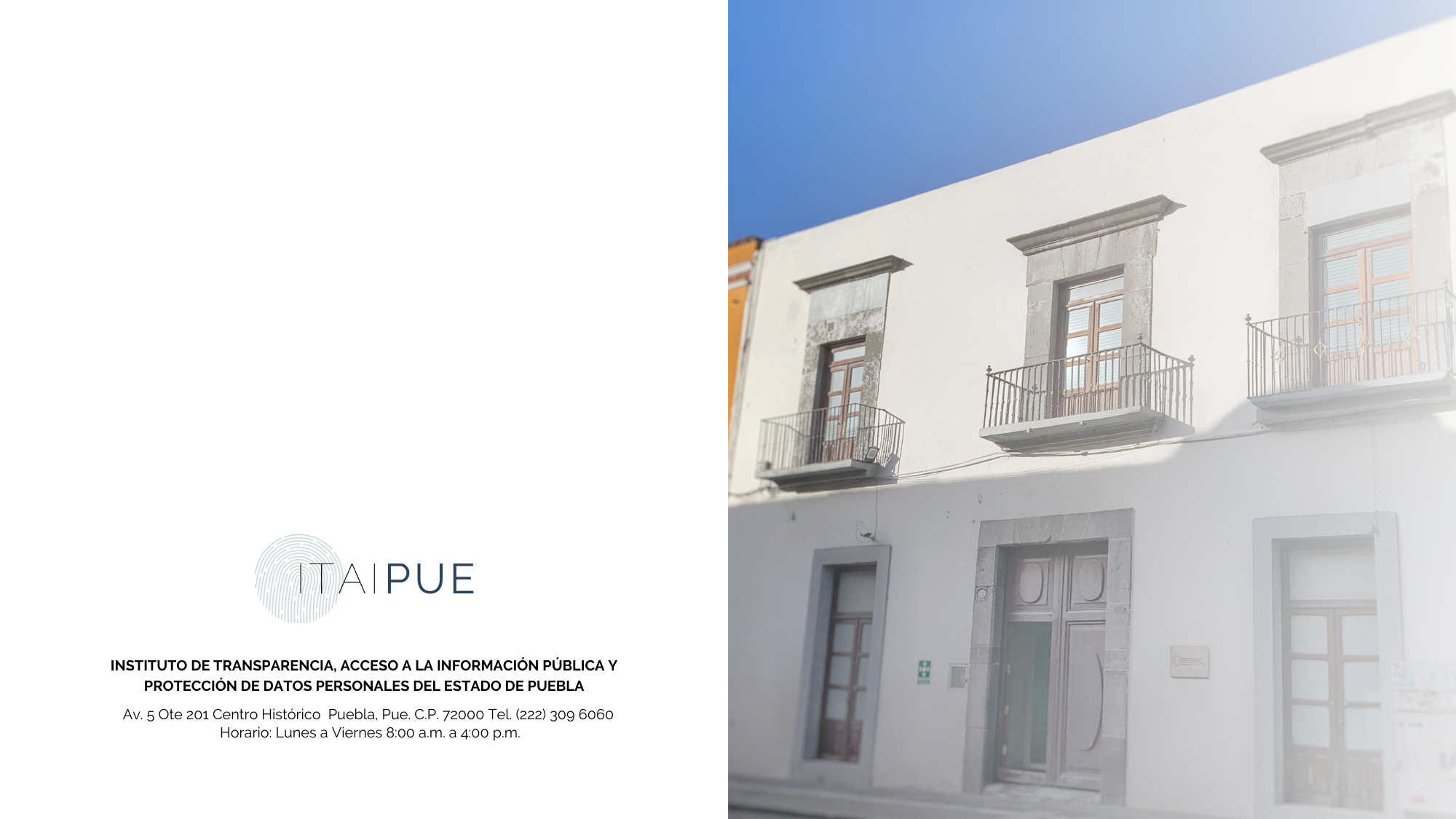